Now That You Are a Christian
Entering a Covenant with God
Entering a Covenant with God
In Him you were also circumcised with the circumcision made without hands, by putting off the body of the sins of the flesh, by the circumcision of Christ, 
buried with Him in baptism, in which you also were raised with Him through faith in the working of God, who raised Him from the dead. 

Colossians 2:11-12
Entering a Covenant with God
The covenant of circumcision was given to Abraham (Gen. 17:1-14). 

A covenant is an agreement between two people or two groups of people that involves promises on the part of each to the other.
The Old Covenant with Abraham
God’s Part
Israel’s Part
God promised to make Abraham’s descendants a great nation, to be their God, to give them the land of Canaan.
To receive these promises, every male child had to be circumcised. 
One who was not circumcised was cut off from the promises of the covenant.
The New Covenant with Christ
God’s Part
Our Part
God promises to redeem us from our sins and give us an eternal inheritance (Heb. 9:15).
To receive this promise, we must continue to meet the conditions of the covenant made through Christ.
1. Must Serve God Faithfully for the Rest of Your Life
“But Jesus said to him, ‘No one, having put his hand to the plow, and looking back, is fit for the kingdom of God’” (Luke 9:62). 

“…be faithful until death, and I will give you the crown of life” (Rev. 2:10).
2. Must Present Your Entire Self to the Lord’s Service
“And you shall love the Lord your God with all your heart, with all your soul, with all your mind, and with all your strength. This is the first commandment” (Mark 12:30). 

“I beseech you therefore, brethren, by the mercies of God, that you present your bodies a living sacrifice, holy, acceptable to God, which is your reasonable service” (Rom. 12:1).
3. Must Remain Separate from the Sinful World
“do not love the world” (1 John 2:15-17).

“abstain from fleshly lusts” (1 Peter 2:11). 

“flee also youthful lusts” (2 Tim. 2:22).
4. Must Obey and Honor Your Parents
Children, obey your parents in the Lord, for this is right. 
“Honor your father and mother,” which is the first commandment with promise: 
“that it may be well with you and you may live long on the earth.”  
Ephesians 6:1-3
Church Membership
“…and the Lord added to the church daily those who were being saved” (Acts 2:47).
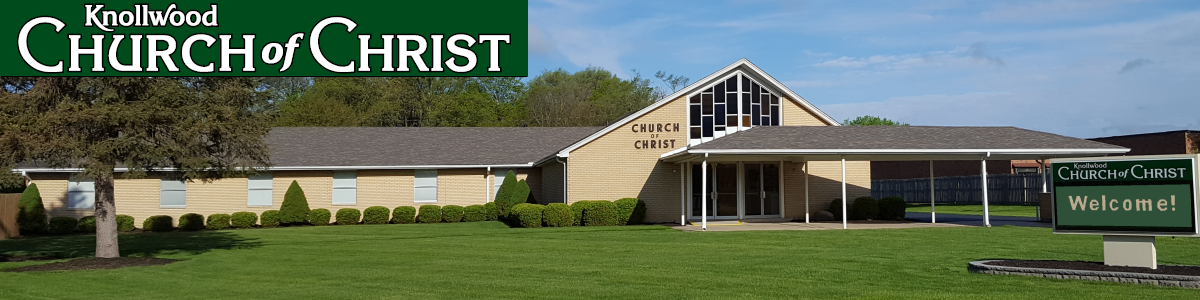 Responsibilities of Church Membership
Faithful Attendance - Heb. 10:25
Contribute Your Money - 1 Cor. 16:1-2
Help with the Work - Eph. 4:16
Behave in Worship and Bible Class - 1 Tim. 3:15
Be respectful of others. 
Be respectful of older people. 
Be respectful in worship services. 
Be respectful in Bible class.
Now That You Are a Christian